Добро пожаловать на урок чтения
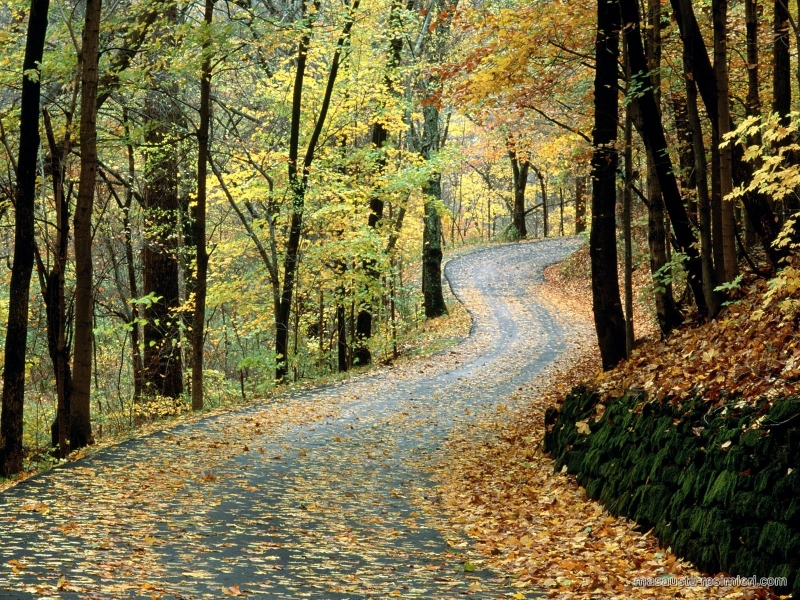 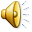 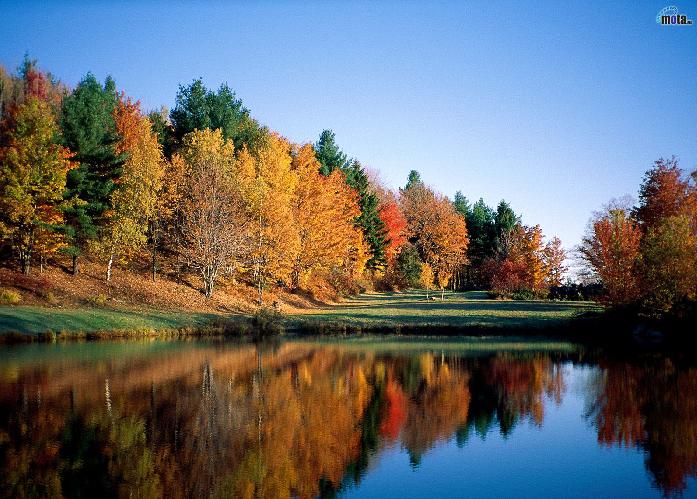 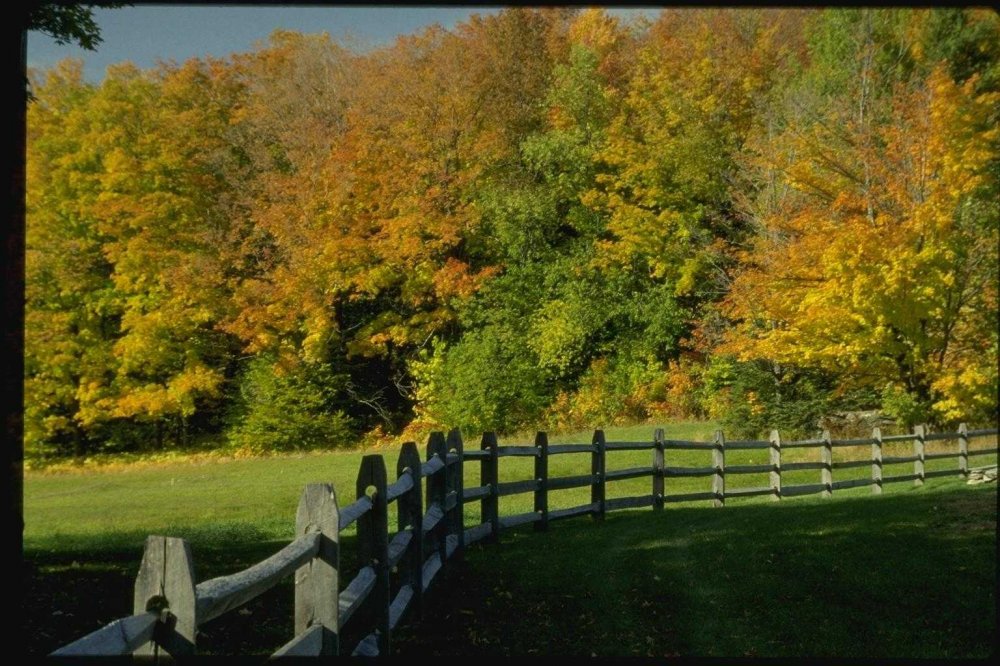 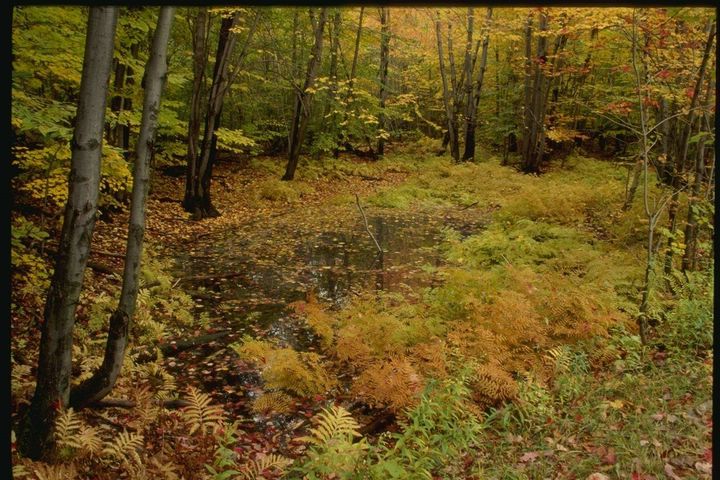 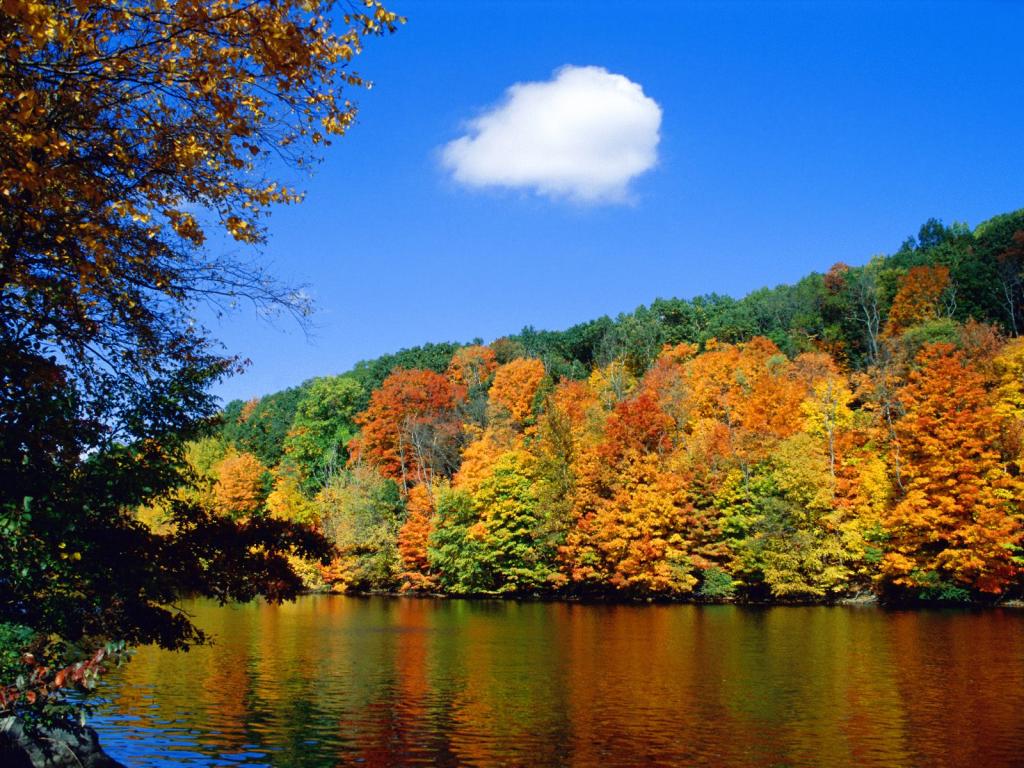 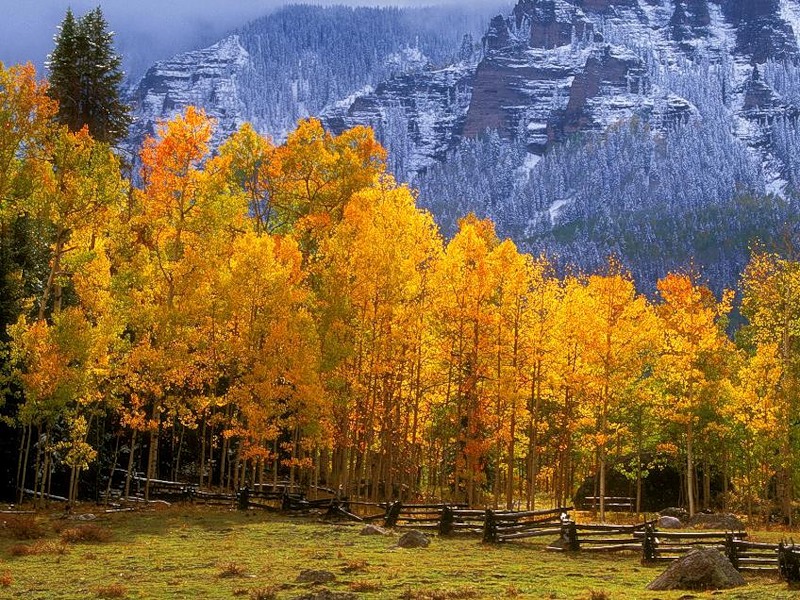 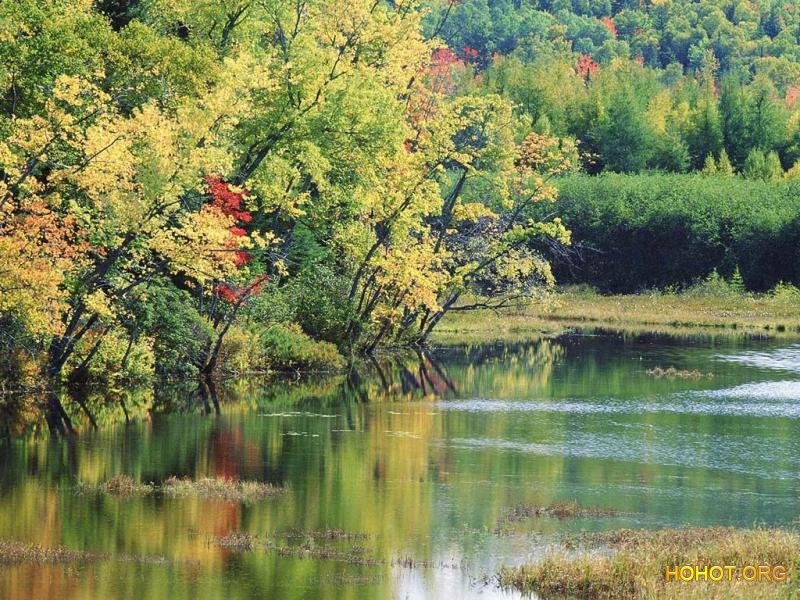 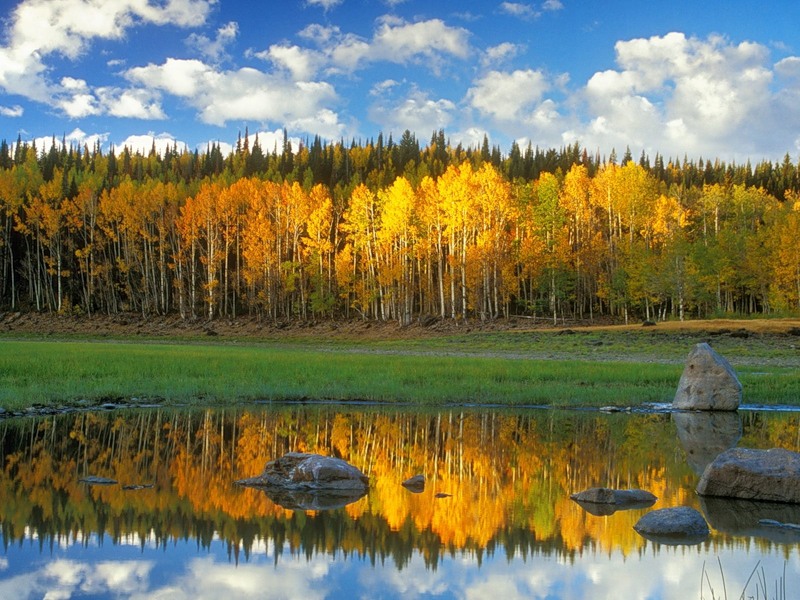